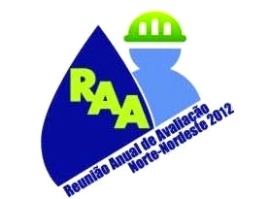 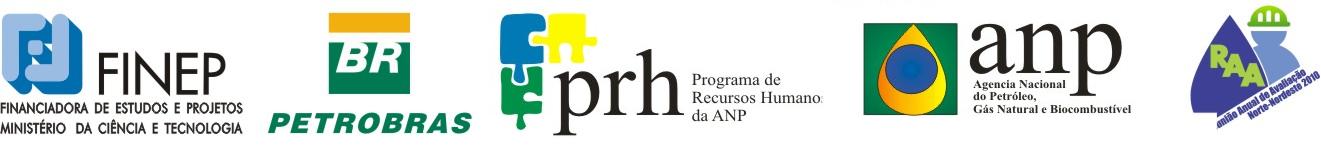 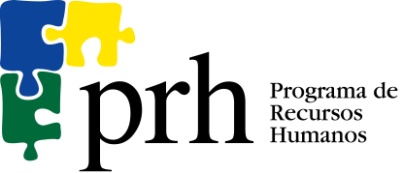 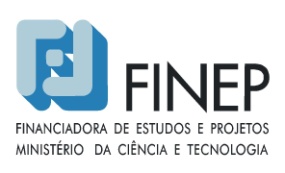 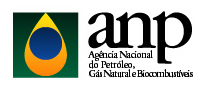 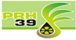 Programa Multidisciplinar de Formação de Recursos Humanos em Produção e Qualidade de Biocombustíveis e Energia – PRH 39
Comissão Gestora
Marlus Rolemberg
Cícero W. B. Bezerra
Osvaldo R. Saaveda
Anselmo C. Paiva
PV: Manoel Reginaldo Fernandes
Email: pv.prh39.ufma@gmail.com
COO: Edmar Pereira Marques
Universidade Federal do Maranhão – UFMA
Http://www.prh39.ufma.br
Reunião Anual de Avaliação dos PRH´s N-NE 2012, Natal/RN, 10 e 11 de Outubro
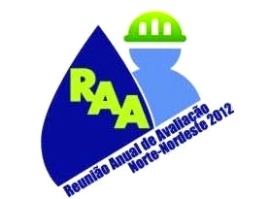 ATIVIDADES DESENVOLVIDAS ENTRE (outubro de 2011 a setembro de 2012)
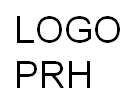 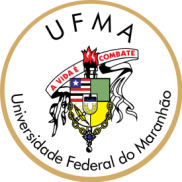 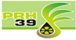 Orientações aos alunos do PRH 39 nas atividades de pesquisas e relatórios;
Organização dos resumos e acompanhamento dos alunos do PRH39 para Reuniões Anuais 2011 e RAA_N_NE_2012;
Participação na RAA 2011 e no 6º PDPETRO;
Visitas a Universidade Estadual do Maranhão (com alunos bolsistas e não bolsistas);
Disciplinas ministradas para alunos bolsistas e não bolsistas 
Energia meio-ambiente e desenvolvimento sustentável (Pós-graduação);
Fundamentos sobre Eletrocatálise (Graduação).
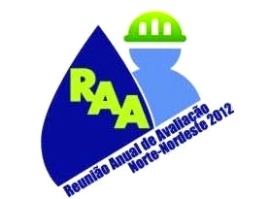 ATIVIDADES DESENVOLVIDAS ENTRE (outubro de 2011 a setembro de 2012)
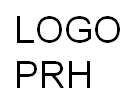 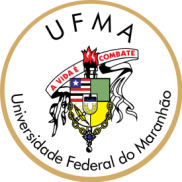 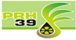 Participação na organização da Reunião do GTBiocombustíveis dos PRHs ocorrida na UFMA nos dias 28 e 29 de fev de 2012 ;
Apresentações dos trabalhos de P&D que estão sendo conduzidos na área de Biocombustíveis e Energia.
Discussões sobre o Mapa do Conhecimento e do Livro de Biocombustíveis.
Contatos com as empresas (OLEAMA, FLORESTA S/A, ABOISSA ÓLEOS VEGETAIS);
Elaboração do projeto de um reator de bancada para produção de biodiesel;
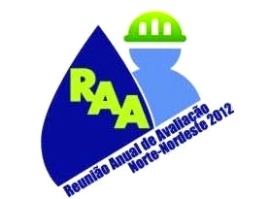 ATIVIDADES DESENVOLVIDAS ENTRE (outubro de 2011 a setembro de 2012)
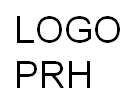 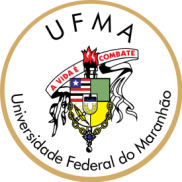 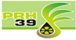 Apresentação de seminário sobre as atividades de exploração e perfuração de poços na indústria de petróleo;
Apresentação de seminário sobre produção de biodiesel em pequena escala (Drª Dijavania);
Contatos com Instituições de Ensino e Pesquisa do Maranhão em biocombustíveis (UEMA e IFMA);
Realizações de Workshop Interno com alunos do PRH 39;
Treinamento e orientação de alunos na produção de biodiesel de várias oleaginosas (babaçu, mamona, pinhão manso, macaúba).
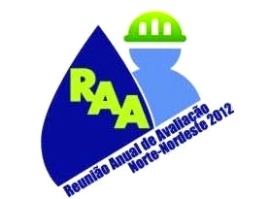 ATIVIDADES PREVISTAS PARA O PRÓXIMO PERÍODO
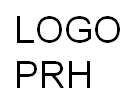 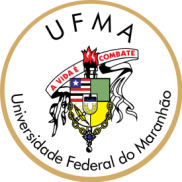 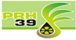 Orientar bolsistas de iniciação científica, mestrado e doutorado em projetos envolvendo petróleo, biocombustíveis e energia;
Ministrar disciplina envolvendo biocombustíveis e energia para alunos bolsistas e não bolsistas;
Organizar cursos no setor petróleo, gás natural e biocombustíveis para os alunos do PRH39 e alunos que mostrarem interesse.
Entrar em contato com empresas relacionadas à indústria de biocombustíveis e energia visando viabilizar estágios para os alunos bolsistas do PRH-ANP-39.
Participar juntamente com o coordenador e a comissão gestora do processo seletivo para novas bolsas de graduação, mestrado e doutorado do PRH-ANP- 39.
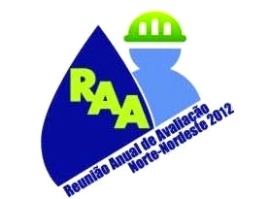 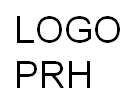 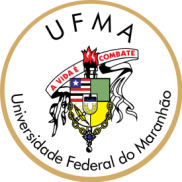 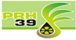 AGRADECIMENTOS
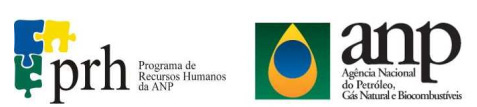 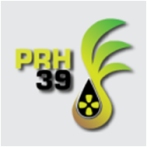 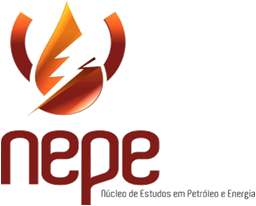 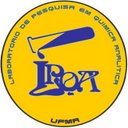 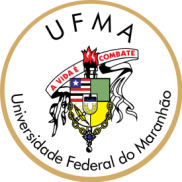 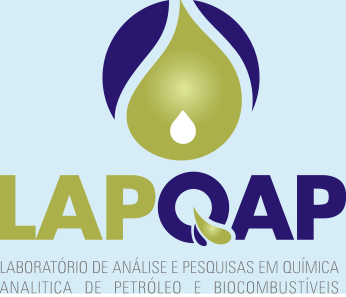